Проектировочная сессия заместителей руководителей
18 ноября 2022 года
Результаты выпускников, претендовавших и получивших медаль «За особые успехи в учении»
Результаты выпускников, претендовавших и получивших медаль «За особые успехи в учении»
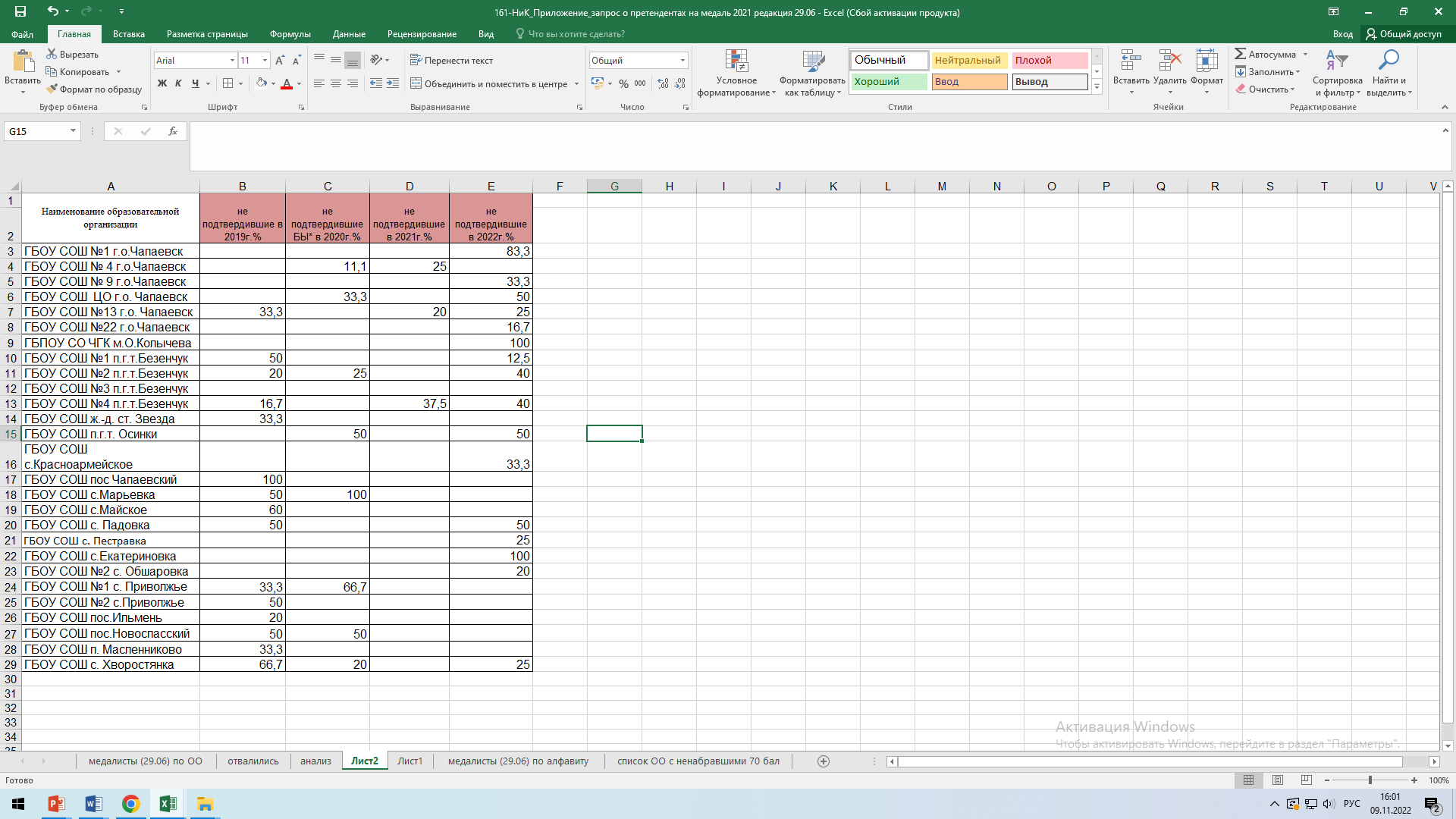 АСУ РСО
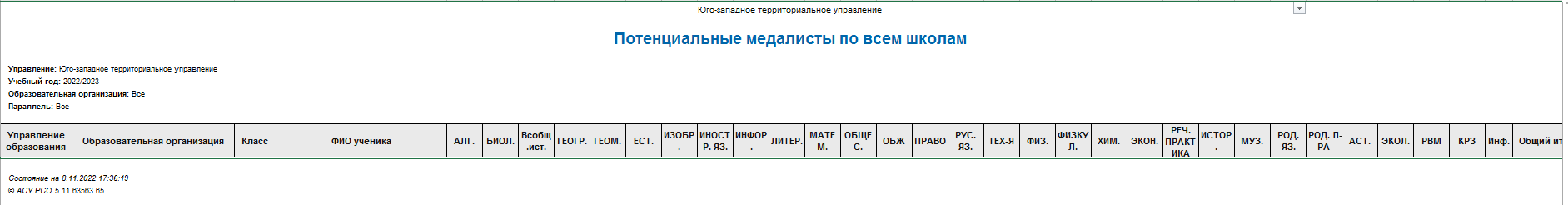 Потенциальные медалисты
Результаты ГИА-9
Качество образования (+1,2 балла)
Качество образования
Кол-во баллов по 
100-балльной шкале
=
Кол-во первичных баллов ОГЭ
Х
MAX балл ЕГЭ (100)
MAX первичный балл ОГЭ
Рекомендации Рособрнадзора
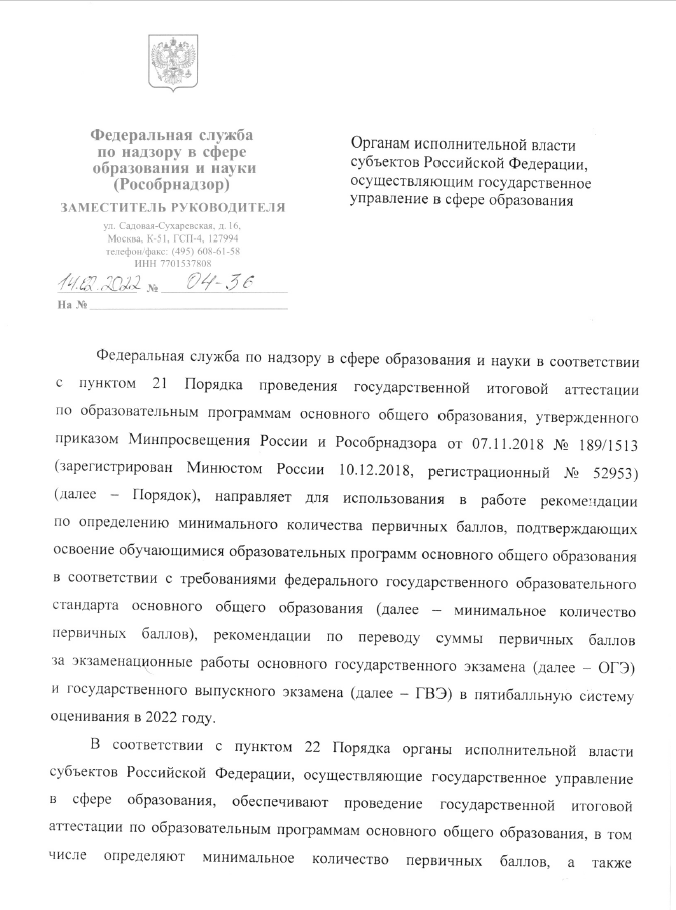 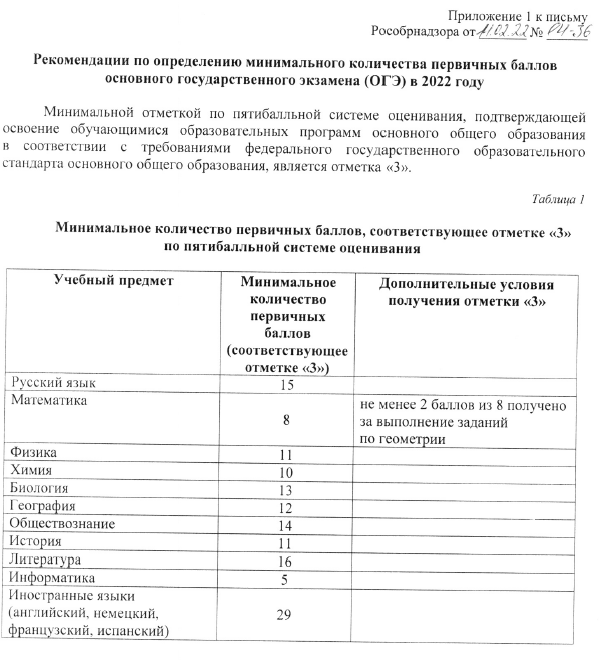 Рекомендации Рособрнадзора
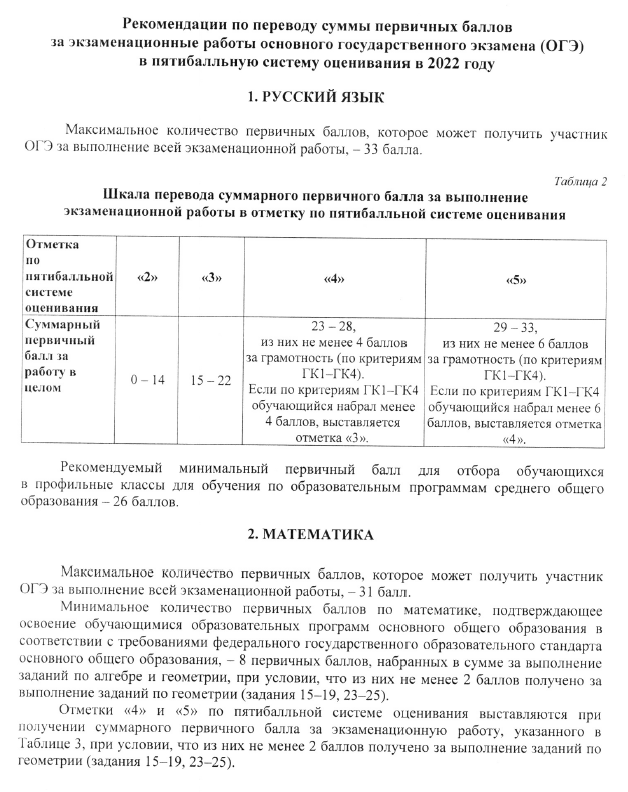 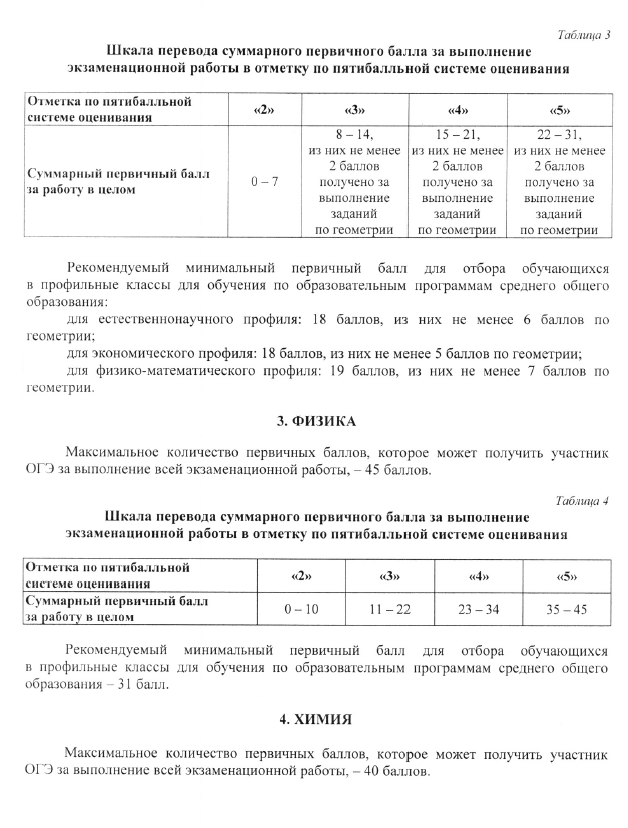 [Speaker Notes: По]
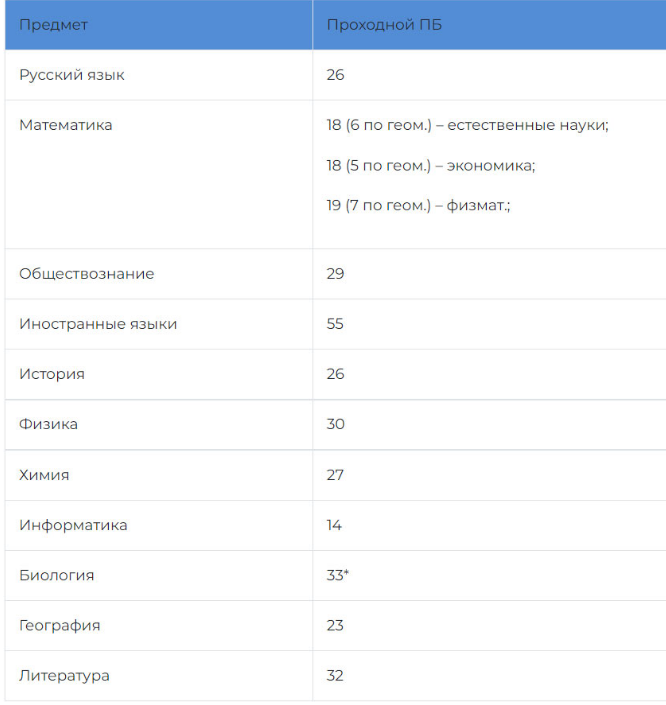 Потенциальные медалисты
Потенциальные медалисты
Базовое образование
Базовое образование
Информация о выпускниках 11 классов
Претенденты на получение  медали "За особые успехи в учении" в 2023 году
Информация о выпускниках 11 классов
Претенденты на получение  медали "За особые успехи в учении" в 2023 году
Информация о выпускниках 11 классов
Претенденты на получение  медали "За особые успехи в учении" в 2023 году
Кадры
Неграмотными людьми 21 века будут не те, кто не умеет читать и писать, а те, кто не умеет учиться и переучиваться.
 Алвин Тоффлер
[Speaker Notes: Поним.]